National Income: Where It Comes From and Where It Goes
Chapter 3 of Macroeconomics, 9th edition, by N. Gregory Mankiw
ECO62 Udayan Roy
Chapter Outline
In chapter 2, we saw that Y = C + I + G + NX
In this chapter, we will see 
a long-run theory of Y, and
a long-run theory of how Y is split between C, I and G
For simplicity, this chapter considers a “closed economy”, which is an economy such that NX = 0
I will skip section 3-2!
The factors that determine total output in the long run
What Determines the Total Production of Goods and Services?
Every theory starts with assumptions and then, step by step, describes the conclusions that follow from the assumptions
It is important to state the assumptions clearly
Two productive resources and one produced good
There are two productive resources, capital and labor, whose quantities are denoted K and L
These two productive resources are used to produce one final good, whose quantity is denoted Y

As there is only one final good, Y can also be considered the economy’s gross domestic product (as in Chapter 2)
The Production Function
The production function is an equation that tells us how much of the final good is produced with specified amounts of capital and labor
Y = F(K, L)
Example: Y = A∙K0.3L0.7
 A represents technology
Y = 5K0.3L0.7, when A = 5
Constant Returns to Scale
Y = F(K, L) = 5K0.3L0.7
Note: 
if you double both K and L, Y doubles
if you triple both K and L, Y triples
… and so on
This feature of the Y = 5K0.3L0.7 production function is called constant returns to scale
It is common in economics to assume that production functions obey constant returns to scale
Constant returns to scale
Definition: The production function F(K, L) obeys constant returns to scale if and only if
for any positive number z, F(z∙K, z∙L) = z∙F(K, L) 

Example: Suppose F(K, L) = 5K0.3L0.7.
Then, for any z > 0, F(zK, zL) = 5(zK)0.3(zL)0.7 = 5z0.3K0.3z0.7L0.7 = 5z0.3 + 0.7K0.3L0.7 = z5K0.3L0.7 = z∙F(K, L)
Therefore, F(K, L) = 5K0.3L0.7 obeys constant returns to scale
GDP in the long run: assumptions
GDP in the long run
K, L, F(K, L)
Y
Making Sense of the Predictions Grid
The first row of the predictions grid lists the endogenous variables (unknowns)
In this case, Y is the only endogenous variable
The first column lists the exogenous variables (knowns)
In this case, K, L, and A are the exogenous variables
Each cell shows the kind of effect that the corresponding exogenous variable has on the corresponding endogenous variable
GDP in the long run: Exercise
GDP in the long run
Not only does the predictions grid show how the listed exogenous variables affect some endogenous variable, it lists all the exogenous variables that affect an endogenous variable.
In this case, not only does the grid show that K, L, and A have direct (+) effects on Y, they also imply that
No other variable affects Y, according to our theory
For example, although you may believe that government spending, G, affects Y, our grid says that, according to our theory, G has no effect on Y.
GDP in the long run: assumptions
The assumption that K and L are exogenous is significant
It basically is the assumption that in the long run, all the capital and labor that the economy has is fully utilized in production
The idea is that capital and labor markets function well and ensure the equality of supply and demand
This assumption is not made in short-run theories
In short-run theories it is assumed that some resources may remain unemployed
What is done with total output after it has been produced?
Consumption Expenditure
Now that we know what determines total output (Y), the next question is:
What happens to that output?
In particular, what determines how much of that output is consumed? 
That is, what determines C?
Consumption, C
Definition: Net Taxes = Tax Revenue – Transfer Payments
Denoted T and always assumed exogenous
Definition: Disposable income (or, after-tax income) is total income minus net taxes: Y – T.
Assumption: Consumption expenditure is directly related to disposable income
C
C (Y –T )
The slope of the consumption function is the MPC.
MPC
1
Y – T
The Consumption Function
Marginal propensity to consume (MPC) is the increase in consumption (C)  when disposable income (Y – T) increases by one dollar
The MPC is usually a positive fraction: 0 < MPC < 1. I will denote it Cy
Consumption, C
Assumption: Consumption expenditure is directly affected by disposable income
Consumption function:  C = C (Y – T )
Specifically, C = Co + Cy × (Y – T)
Co represents all other exogenous variables that affect consumption, such as asset prices, consumer optimism, interest rates, etc.
Cy is the marginal propensity to consume (MPC). It is the fraction of every additional dollar of disposable income that is consumed
C
C = Co1 + Cy∙(Y – T)
Y
The Consumption Function
C = Co2 + Cy∙(Y – T)
Co2 > Co1
Consumption shift factor: greater consumer optimism, higher asset prices  (Co↑)
C
C = Co + Cy∙(Y – T1)
Y
The Consumption Function
C = Co + Cy∙(Y – T2)
T1 > T2
Consumption shift factor: higher taxes reduce consumption spending, assuming all other factors that affect consumption spending are unchanged.
Consumption, C
Long-Run Consumption: Exercise
Private-Sector Saving
An individual’s saving is his/her after-tax income minus his/her consumption. 
Definition: For the economy as a whole, private-sector saving = Y – T – C
Private-Sector Saving
Private-Sector Saving
Consumption: example
Suppose F(K, L) = 5K0.3L0.7 and K = 2 and L = 10. Then Y = 30.85. 
Suppose T = 0.85. Therefore, disposable income is Y – T = 30. 
Now, suppose C = 2 + 0.8✕(Y – T). 
Then, C = 2 + 0.8 ✕ 30 = 26
Private Saving is defined as disposable income minus consumption, which is Y – T – C = 30 – 26 = 4.
K, L, F(K, L)
Y
C
C(Y – T), T
Data: Personal Saving Rate
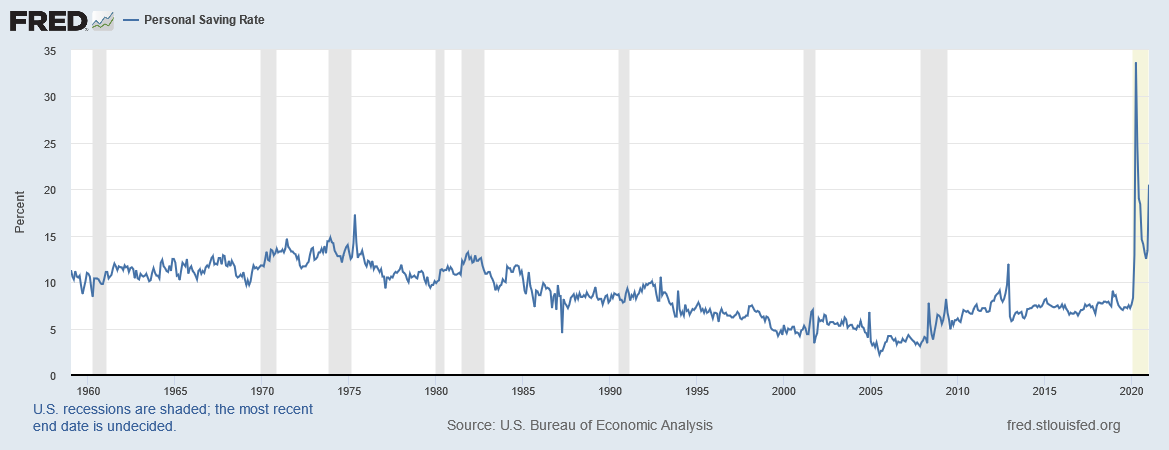 Note he astonishing increase in the personal saving rate in the United States at the onset of the Covid-19 pandemic. People stopped spending out of fear of the virus.
Marginal Propensity to Consume
The marginal propensity to consume is a positive fraction (1 > MPC > 0) 
That is, when income (Y) increases, consumption (C) also increases, but by only a fraction of the increase in income. 
Therefore, Y↑⇒ C↑ and Y – C↑
Similarly, Y↓⇒ C↓ and Y – C↓
Government Spending
Assumption: government spending (G) is exogenous
Definition: Public Saving is the net tax revenue of the government minus government spending, T – G
National Saving
Definition: National saving (S) is the nation’s income minus spending by consumers and the government:
S = Y – C – G
National Saving: Predictions
National Saving = Investment
In Chapter 2, we saw that Y = C + I + G + NX
In this chapter, we study a closed economy. 
So: NX = 0.
Therefore, Y = C + I + G 
Y − C − G = I
Therefore, S = I
G
K, L, F(K, L)
Y
S = I = Y – C – G
C
C(Y – T), T
Investment: example
Suppose F(K, L) = 5K0.3L0.7 and K = 2 and L = 10. Then Y = 30.85. 
Suppose T = 0.85. Therefore, disposable income is Y – T = 30. 
Now, suppose C = 2 + 0.8✕(Y – T). 
Then, C = 2 + 0.8 ✕ 30 = 26
Suppose G = 3
Then, I = S = Y – C – G = 30.85 – 26 – 3 = 1.85
Public Saving = T – G = 0.85 – 3 = –2.15
At this point, you should be able to do problem 8 on page 80 of the textbook.
National Saving = Investment: A Question
We have just seen that, by virtue of the way these terms are defined, national saving (S) must be equal to business investment spending (I).
But saving is done by households and the government and business investment spending is done by a totally different group of decision makers: businesses.
So, how would S = I actually happen?
Think about that.
National Saving = Investment: A Question
People make their choices freely
So, the amount actually saved (S) must be equal to desired saving (Sdesired)
And the actual amount of business investment spending (I) must be equal to desired business investment spending (Idesired)
Therefore, S = I can happen only if Sdesired = Idesired.
By what mechanism are the desires of savers harmonized with the desires of businesses? (Think about this.)
C
C = Co + Cy(Y – T)
Y – T
Saving and Investment
Y
C + G
I
G
C
T
Y = F(K, L)
I = S = Y − C − G = Y − (C + G)
We saw earlier that S = I must be true by virtue of the definitions of S and I. We also saw that S = I can happen only if Sdesired = Idesired. Now we will discuss a theory of how Sdesired = Idesired is made possible in an actual economy. Interest rates play the main role in harmonizing saving and investment.
The role of interest rates
The Real Interest Rate
Imagine that lending and borrowing take place in our economy, but in commodities, not cash
That is, you go to a bank and borrow some amount of the final good—say, wheat. Later you pay back the quantity you borrowed plus a little bit extra as interest
Definition: The real interest rate (r) is the fraction of every unit of the final good borrowed that the borrower will have to pay to the lender as interest
The Real Interest Rate
Example: 
Suppose that if you borrow a unit of the final good today, you’ll have to repay 1.05 units of the final good a year from today.
Then, the real interest rate is 0.05 units per unit borrowed.
In percentage terms, the real interest rate is 5 percent.
Data
Worldwide: https://data.worldbank.org/indicator/FR.INR.RINR
USA: https://fred.stlouisfed.org/categories/82
The Real Interest Rate
Source: https://fred.stlouisfed.org/series/DFII10. Downloaded on February 26, 2021. The usual interest rates (called nominal interest rates by economists) are not adjusted for inflation and are almost never negative. But real interest rates are adjusted for inflation and can easily be negative (as they were during the Covid-19 pandemic).
The Nominal Interest Rate
Definition: The interest rate that a bank charges you for a cash loan is called the nominal interest rate (i)
It is the fraction of every dollar borrowed that the lender must pay in interest
The nominal interest rate is not adjusted for inflation
I will discuss the long-run theory of the nominal interest rate in Chapter 5
Equilibrium in the Financial Markets: The Supply and Demand for Loanable Funds
To understand the long-run behavior of the real interest rate, economists imagine a market for loanable funds
The market for loanable funds is shorthand for all financial markets
Equilibrium in the Financial Markets: The Supply and Demand for Loanable Funds
We can apply the basic theory of supply and demand to the market for loanable funds
Borrowers provide the demand for loanable funds
Lenders provide the supply of loanable funds
The price of loanable funds is the real interest rate
This real interest rate is assumed to automatically reach the equilibrium level at which supply and demand are equal
Equilibrium in the Financial Markets: The Supply and Demand for Loanable Funds
Borrowers in the market for loanable funds are assumed to be businesses who need money for their investment spending (I)
Lenders are assumed to be lending their saving (S)
In equilibrium, the real interest rate (r) equalizes supply and demand
That is, r ensures that S = I
r
I (r )
I
Investment and the real interest rate
Assumption: investment spending is inversely related to the real interest rate
I = I(r), such that r↑⇒ I↓
Investment and the real interest rate
Specifically, I = Io − Irr
Here Ir is the effect of r on I and 
Io represents all other factors that also affect business investment spending 
such as business optimism, technological progress, etc.
Io2 > Io1
r
Io2 − Irr
Io1 − Irr
I
The Real Interest Rate
I(r)
G
r
K, L, F(K, L)
Y
S = I = Y – C – G
C
C(Y – T), T
The Real Interest Rate: example
Suppose F(K, L) = 5K0.3L0.7 and K = 2 and L = 10. Then Y = 30.85. Suppose T = 0.85. Therefore, disposable income is Y – T = 30. 
Now, suppose C = 2 + 0.8✕(Y – T). Then, C = 2 + 0.8 ✕ 30 = 26
Suppose G = 3. Then, I = S = Y – C – G = 30.85 – 26 – 3 = 1.85
Suppose I = 11.85 – 2r is the investment function
Then, 11.85 – 2r = 1.85. Therefore, r = 5 percent
At this point, you should be able to do problems 9, 10, and 11 on page 80 of the textbook.
The Real Interest Rate: predictions
The Real Interest Rate: Exercise
The Real Interest Rate
S = Y – C – G
r
S = F(K, L) – C(F(K, L) – T) – G
r2
I(r) = Io2 − Irr
r1
I(r) = Io1 − Irr
I
I(r)
G
r
K, L, F(K, L)
Y
S = I = Y – C – G
C
C(Y – T), T
The Real Interest Rate: predictions
Q: Why is it that business optimism or technological progress shifts the investment curve upwards, but does not affect the amount of investment in the long run?
Saving must equal investment
Business optimism does not affect saving
So, it can’t affect investment either
Any increase in business optimism must be cancelled out by an increase in the real interest rate
r
S = F(K, L) – C(F(K, L) – T) – G
r2
I = Io2 − Irr
r1
I = Io1 − Irr
I
Looking at all aspects of an economy
The result that an increase in businesses’ desire to invest may not lead to more investment shows the benefit of the macroeconomic approach
The S = I link between saving by the non-business sector and investment spending by the business sector leads to a surprising result
long-run effects of the government’s policies on taxation (T) and spending (G)
Budget surpluses and deficits
If T > G,  budget surplus 	= (T – G ) 	= public saving.
If T < G,  budget deficit 	= (G – T )and public saving is negative.  
If T = G , “balanced budget,” public saving = 0.
The U.S. government finances its deficit by issuing Treasury bonds – i.e., borrowing.
US Federal Government Budget
In fiscal year 2020 (October 1, 2019 -- September 30, 2020), the US federal government had $6,551,872 million in net outlays and $3,419,955 million in receipts. The difference was a budget deficit of -$3,131,917 million.
[Speaker Notes: Sources:Federal Receipts: https://fred.stlouisfed.org/series/FYFRFederal Net Outlays: https://fred.stlouisfed.org/series/FYONET
Federal Surplus or Deficit: https://fred.stlouisfed.org/series/FYFSD
Downloaded on February 18, 2021.]
US Federal Government Budget
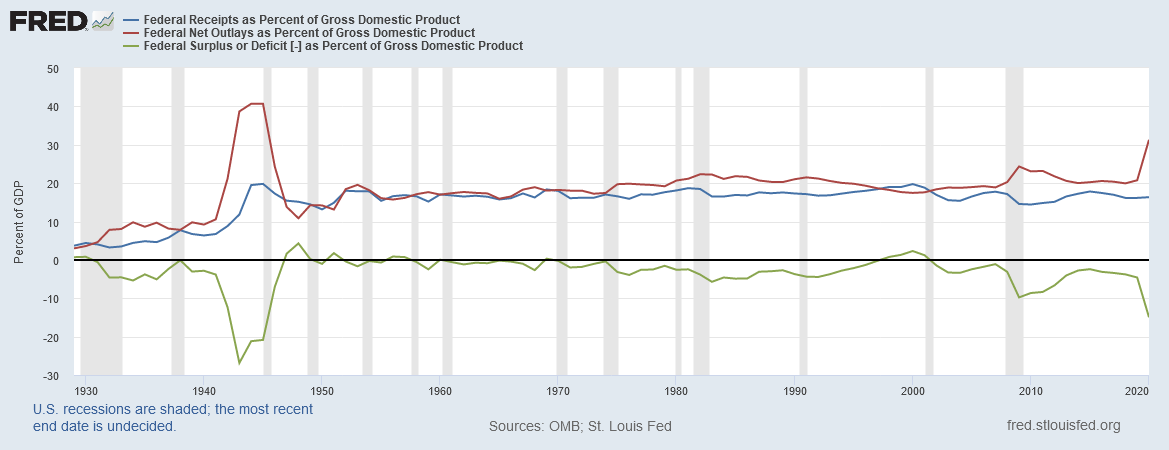 [Speaker Notes: Sources:Receipts: https://fred.stlouisfed.org/series/FYFRGDA188S
Outlays: https://fred.stlouisfed.org/series/FYONGDA188S
Surplus: https://fred.stlouisfed.org/series/FYFSGDA188S
Downloaded on February 18, 2021.]
U.S. Federal Government Surplus/Deficit
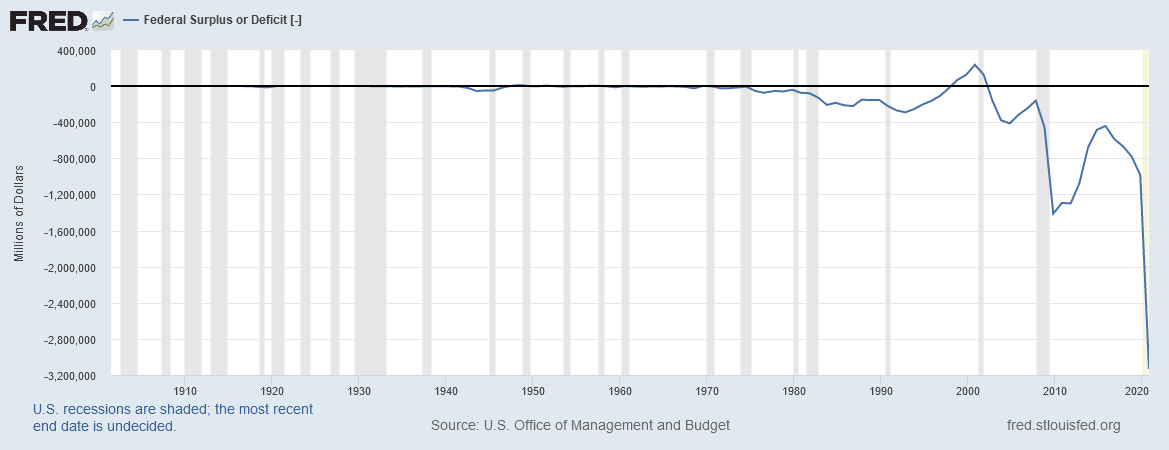 Source: https://fred.stlouisfed.org/series/FYFSD
[Speaker Notes: Downloaded from https://fred.stlouisfed.org/series/FYFSD on February 18, 2021. The years are fiscal years, which begin on October 1 and end on September 30.]
U.S. Federal Government Surplus/Deficit (% of GDP)
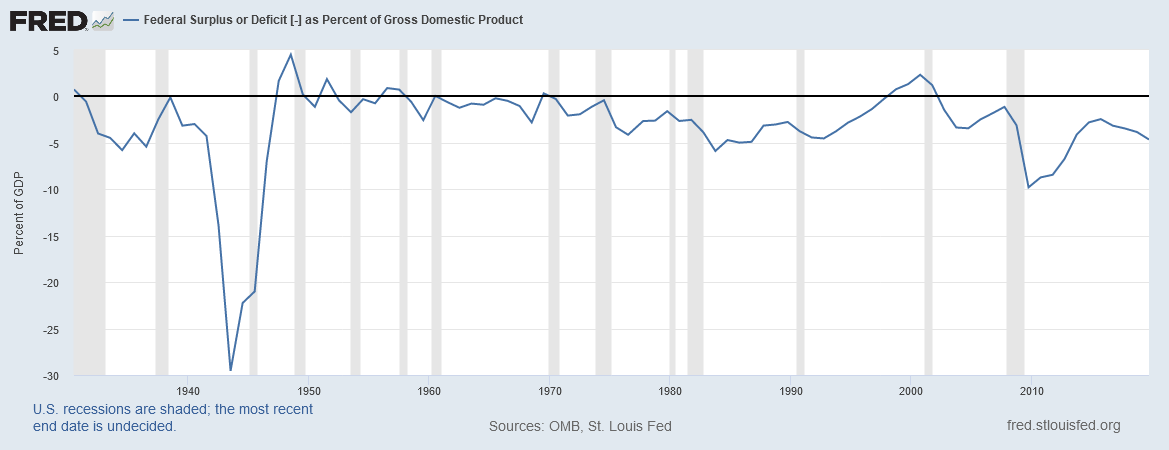 Source: https://fred.stlouisfed.org/series/FYFSDFYGDP
[Speaker Notes: Downloaded from https://fred.stlouisfed.org/series/FYFSDFYGDP on February 18, 2021. The years are fiscal years, which begin on October 1 and end on September 30.]
U.S. Federal Government Debt
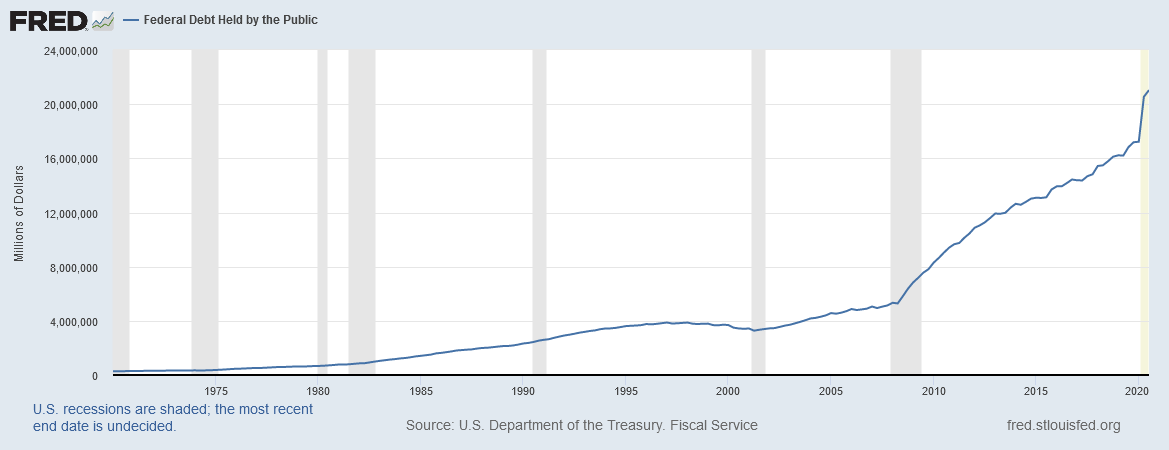 [Speaker Notes: Downloaded from http://research.stlouisfed.org/fred2/series/FYGFDPUN on February 18, 2021.]
U.S. Federal Government Debt (% of GDP)
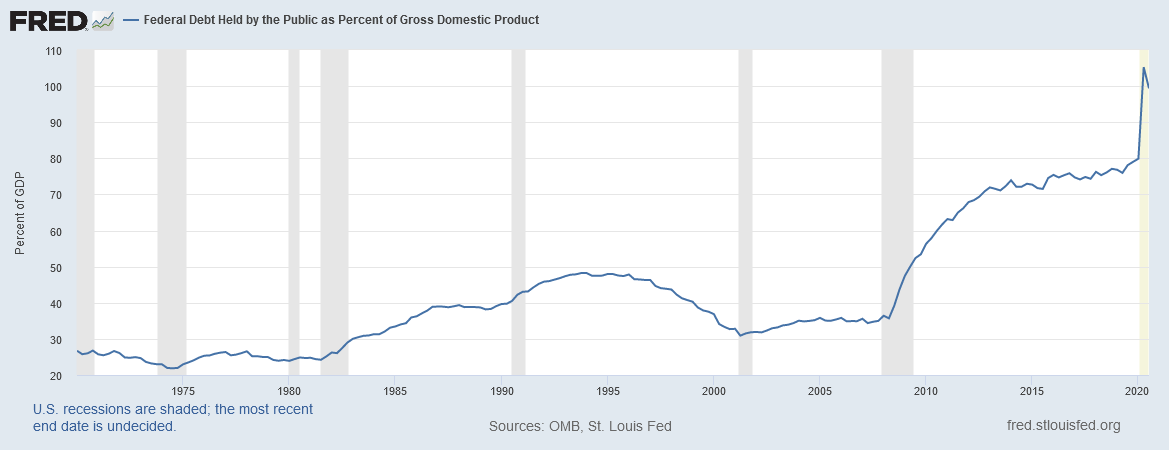 Source: https://fred.stlouisfed.org/series/FYGFGDQ188S
[Speaker Notes: Source: https://fred.stlouisfed.org/series/FYGFGDQ188S. Downloaded on February 18, 2021.]
CASE STUDY:  The Reagan deficits
Reagan policies during early 1980s:
increases in defense spending:  G > 0
big tax cuts:  T < 0
Both policies reduce national saving:
r
r2
r1
I (r )
S, I
CASE STUDY:  The Reagan deficits
1.	The increase in the deficit reduces saving…
2.	…which causes the real interest rate to rise…
3.	…which reduces the level of investment.
I2
I1
Are the data consistent with these results?
variable		1970s	1980s
	T – G		–2.2		–3.9
	S		19.6		17.4
	r		1.1		6.3
	I		19.9		19.4
T–G, S, and I are expressed as a percent of GDP
All figures are averages over the decade shown.
[Speaker Notes: Display the data line by line, noting that it matches the model’s predictions---UNTIL YOU GET TO Investment.

The model says that investment should have fallen as much as savings.  Ask students why they think it didn’t.  

Answer:  in our closed economy model of chapter 3, the only source of loanable funds is national saving.  But the U.S. is actually an open economy.  In the face of a fall in national saving (i.e. the domestic supply of loanable funds), firms can finance their investment spending by importing foreign loanable funds.  More on this in an upcoming chapter.]
Whole chapter in one slide!
Whole chapter in one slide!
Note that every endogenous variable has been expressed entirely in terms of exogenous variables.